STUDENTS - PARTICIPANTS OF THE OLYMPIC GAMES 2016 IN RIO DE JANEIRO
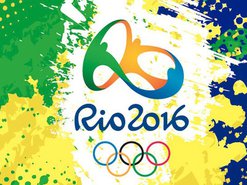 KazNU. al-Farabi
5-21 August 2016
DMITRY BALANDIN Student Faculty of Medicine, the specialty of the FCC. The gold medal in swimming breaststroke at 200 meters distance.
Smet EldosStudent of the Faculty of Law, Master of Sport of International Class judo. Silver medal in the weight category 60 kg.
Syzdykova Elmira Student of the Faculty of Medicine, the specialty of the FCC. The bronze medal in the weight category up to 69 kg women's wrestling.
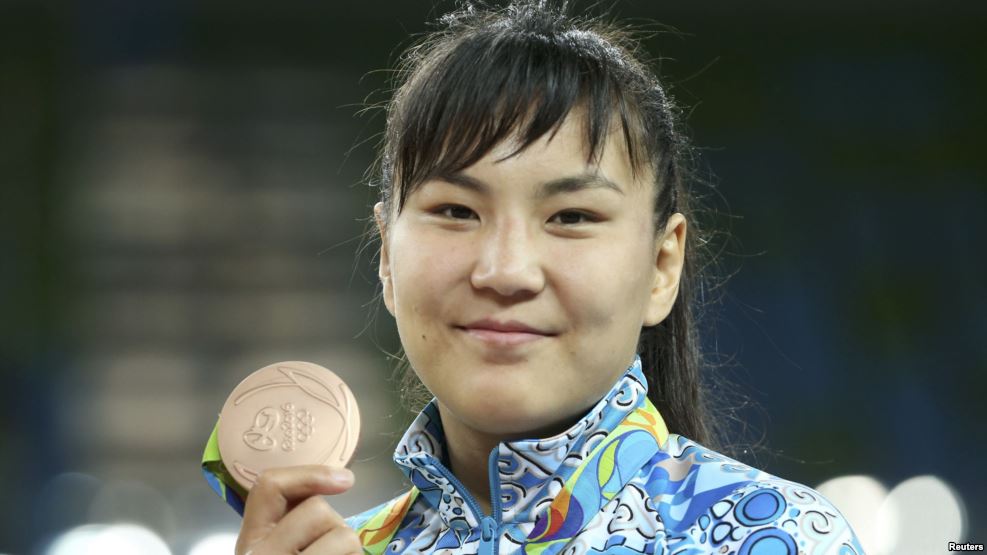 Vasiliy Levit  Student Faculty of Medicine, the specialty of the FCC. Silver medal in boxing in the weight category up to 91 kg.
Ulanov Denis Student Faculty of Medicine, the specialty of the FCC. Weightlifting, world-class athlete, 4th place.
KEBISPAEV Almaty Student Faculty of Medicine, the specialty of the FCC. Greco-Roman wrestling, world-class athlete, 7th place.
Tynaliev Nurmakhan Student of the Faculty of Law, Honored Master of Sports, Greco-Roman wrestling.
Smagul Zhansaya Student of the Faculty of Law, Master of Sport of International Class, Judo.
URDABAEVA MARIAN Student of the Faculty of Law, Master of Sport of International Class, Judo.
Rakov Maxime Student Faculty of Medicine, the specialty of the FCC, Honored Master of Sports, Judo.
PILIPENKO ANASTASIA Student of the Faculty of Medicine, the specialty of the FCC, International Class Master of Sports, athletics.
GOLENDOVA (IVANCHUKOVA) SVETLANA Student of the Faculty of Medicine, the specialty of the FCC, International Class Master of Sport of Athletics.
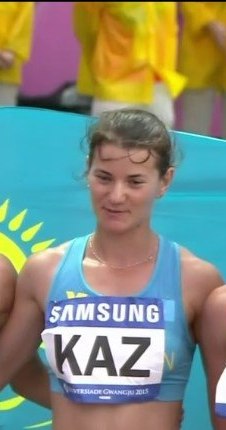 Zyabkina VICTORIAStudent of the Faculty of Medicine, the specialty of the FCC, International Class Master of Sports, athletics.
Rakhmanov JULIA Student of the Faculty of Medicine, the specialty of the FCC, International Class Master of Sports, athletics.
SHEIKO GEORGEStudent of the Faculty of Law, International Class Master of Sport of Athletics.
REPINA PaulineStudent of the Faculty of Law, International Class Master of Sport of Athletics.
Zhanatbek GULZHANAT Student of the Faculty of Medicine, the specialty of the FCC, International Class Master of Sports, athletics.
Rudenko EkaterinaStudent of the Faculty of Law, World-class athlete, swimming.
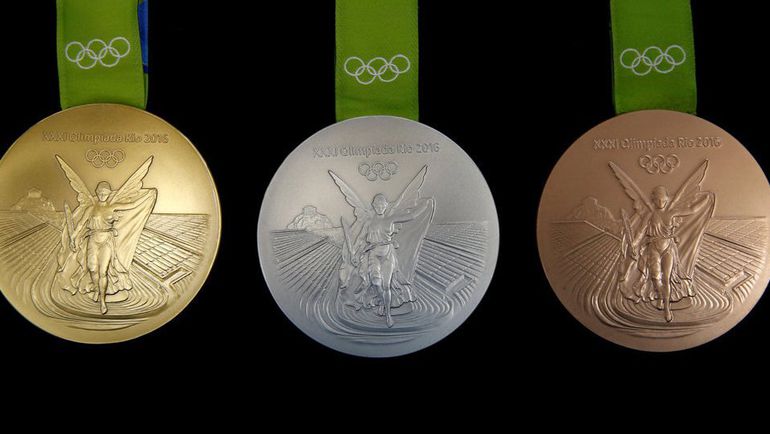 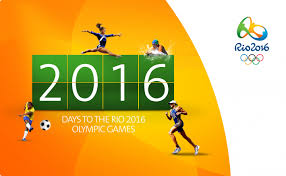